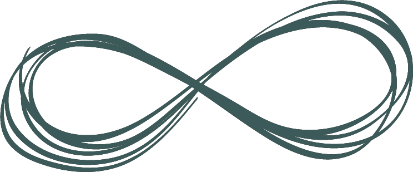 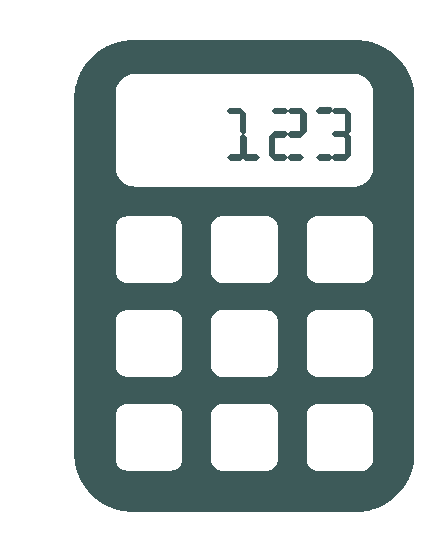 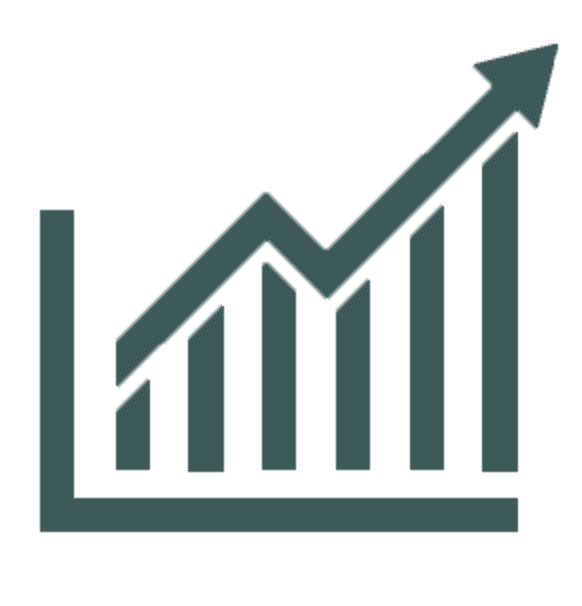 Тема:Додавання та віднімання дробів
з однаковими знаменниками
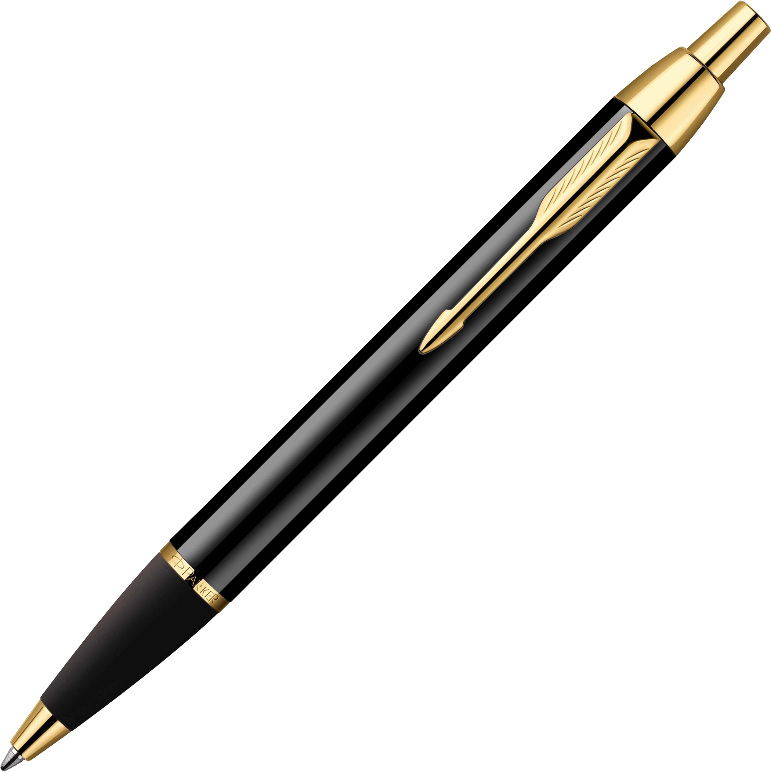 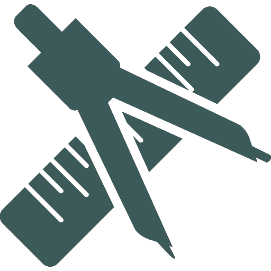 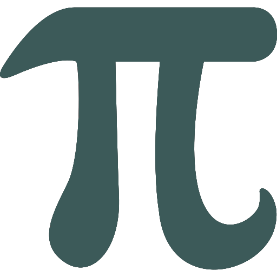 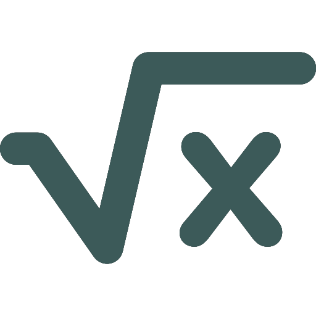 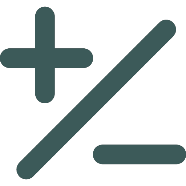 Пригадаємо
1. Виконайте дії:
2. Виконайте дії:
3. Виконайте дії:
Теорія
Щоб додати раціональні дроби з однаковими знаменниками, треба додати їх чисельники, а знаменник лишити без змін.
ЗАПАМ’ЯТАЙТЕ
Щоб відняти раціональні дроби з однаковими знаменниками, треба відняти  їх чисельники, а знаменник лишити без змін.
ЗАПАМ’ЯТАЙТЕ
Алгоритм додавання (віднімання) дробів з однаковими знаменниками
Запишіть дію додавання (віднімання) чисельників дробів, використовуючи спільну риску, а знаменник залиште той самий.
Виконайте в отриманому чисельнику відповідні дії додавання (віднімання).
Розкрийте дужки й зведіть подібні доданки, якщо потрібно.
Скоротіть отриманий дріб, якщо це можливо.
Приклад 1.
Виконайте дію:
Увага!
Приклад 2.
Виконайте дію:
Приклад 3.
Виконайте дію:
Приклад 4.
Знайдіть значення виразу:
Відповідь: 15.
Приклад 5.
Подайте дріб у вигляді суми або різниці цілого виразу і дробу:
Підіб’ємо підсумки
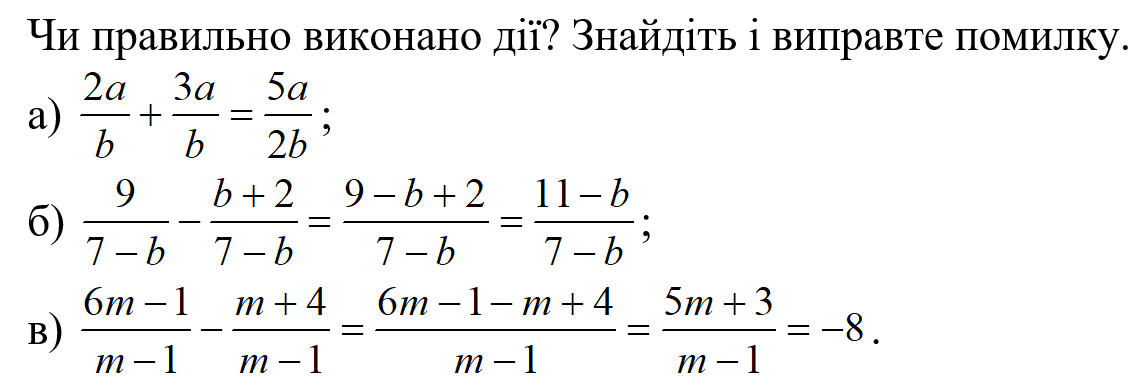 Дякую за увагу!